Practical Relevance
-Wheatstone-Bridge-
Example
The circuit represents a balanced Wheatstone-bridge circuit with applied d.c. source. Find the voltages Va and Vb.
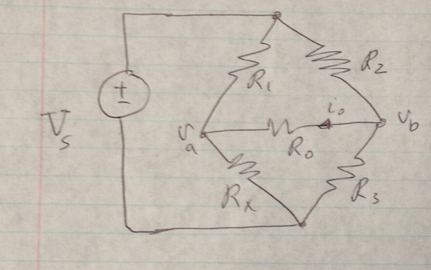 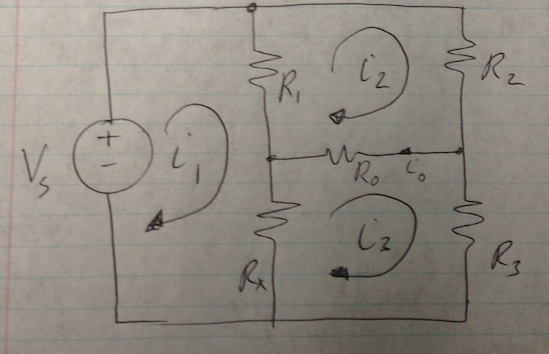 KVL around loops
Solving for i1, i2 and i3:
Is the circuit balanced?
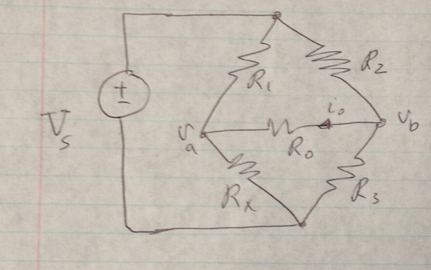 Solving for va and vb,
Notice va=vb